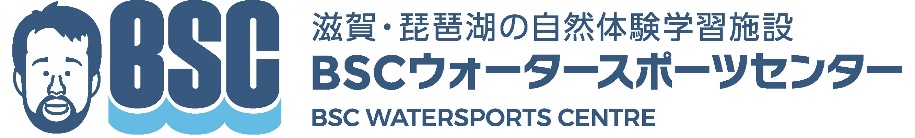 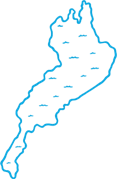 びわ湖自然体験学習のしおり
【目次】
●BSCの施設マップ
●BSCのスタッフ紹介
●カヤック体験について
●野外チームビルディング学習について
●SDGs推進事業「ミライ、キフ」について
●実施規定・安全管理について
●最寄り「JR蓬莱駅」～BSCまでのアクセス
＊□枠：更衣室として
使用
BSCウォータースポーツセンターってどんなところ？
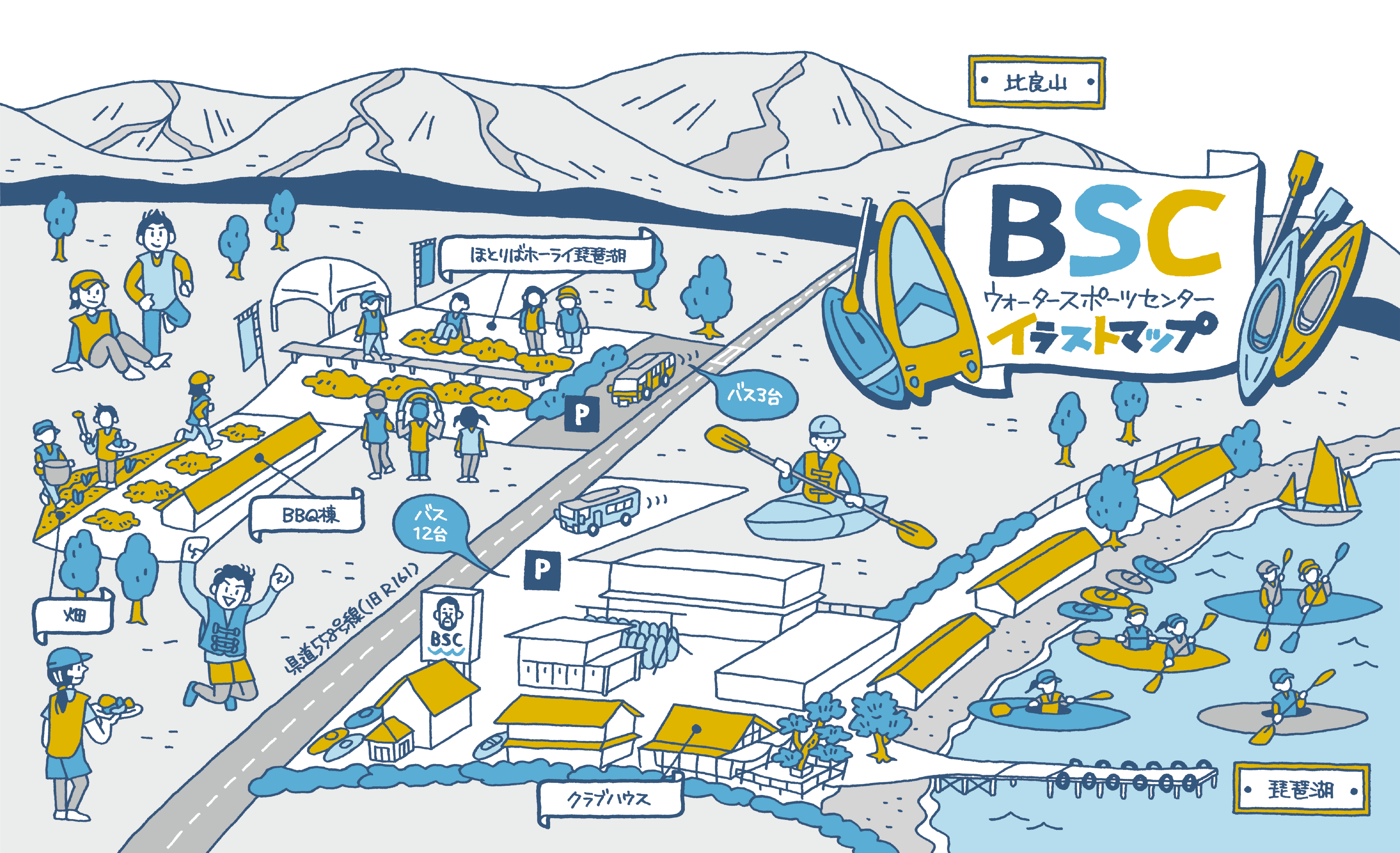 野外炊事場
野外チームビルディング学習
体験広場
（ほとりば）
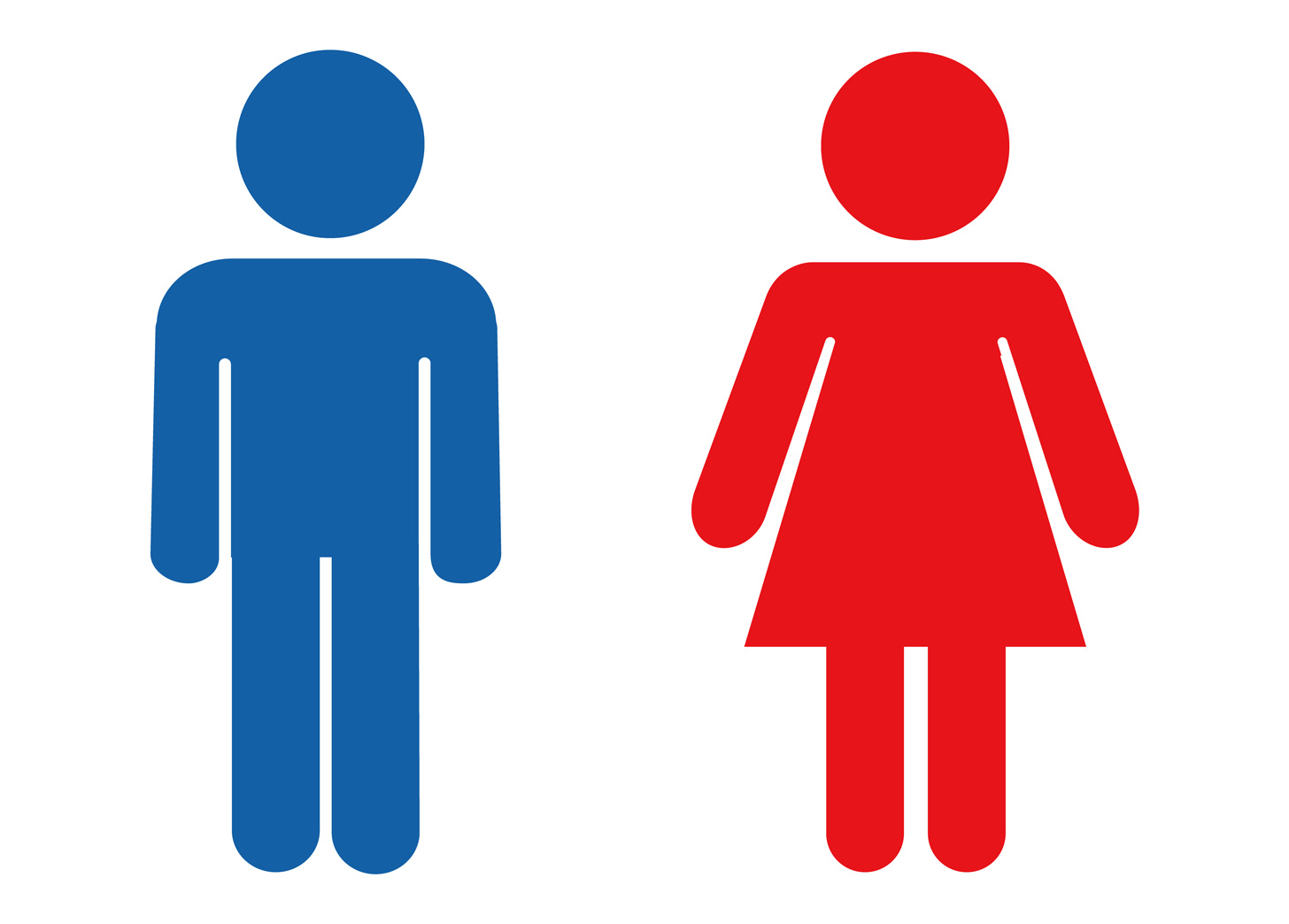 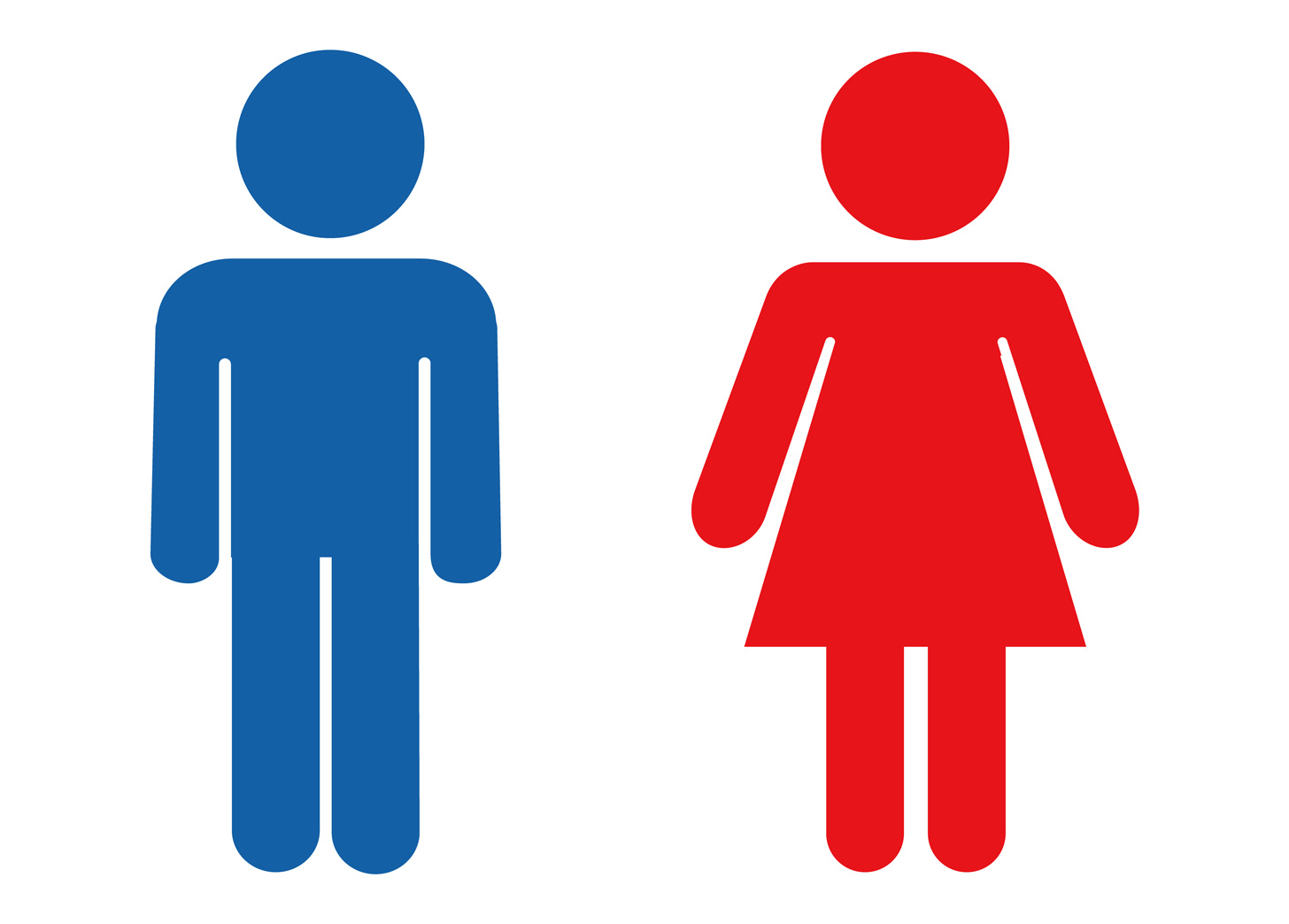 入
口
駐車場（大型バス4台停車可能）
横断歩道
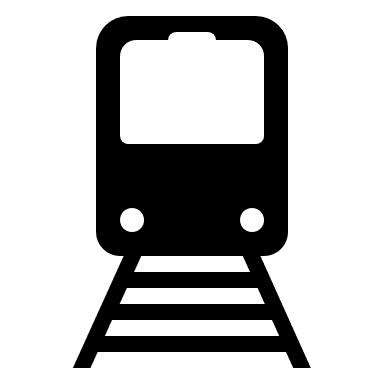 駐車場（大型バス11台停車可能）
8号棟
（2階建て）
宿泊棟
計12部屋（和室）

＊救護室有り
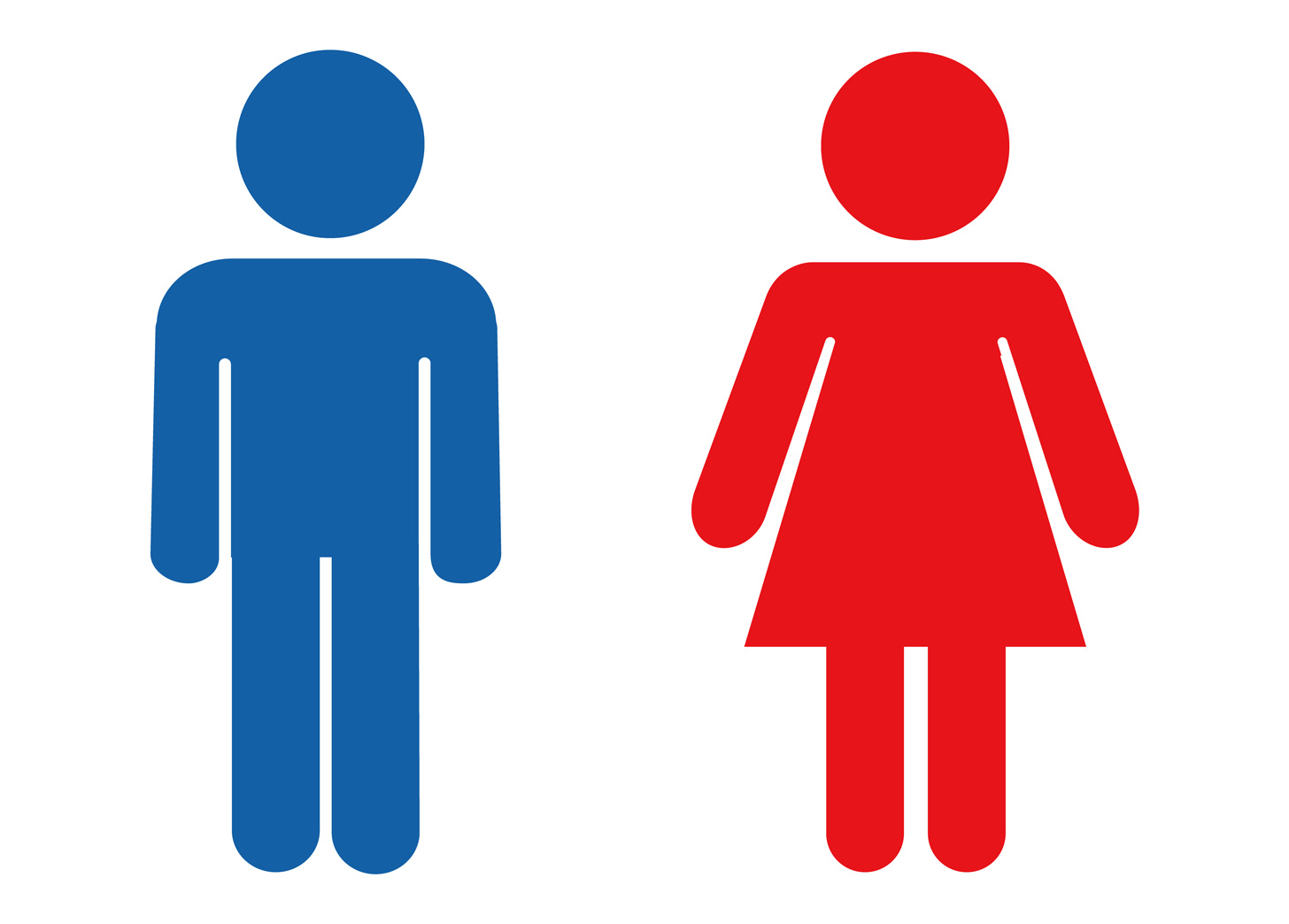 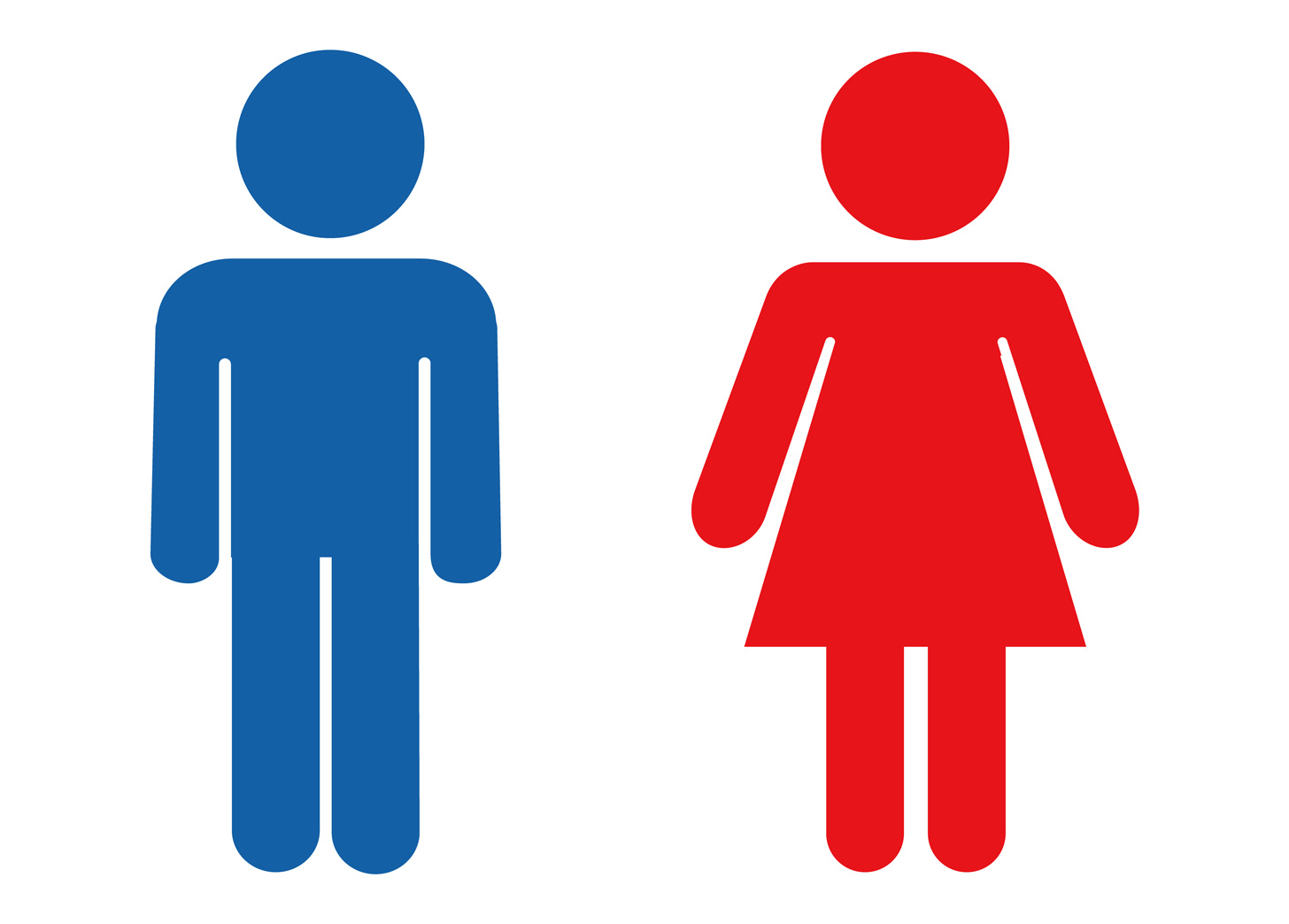 広間
中広間
事務所
（本部）
テラス
コテージ　計6部屋（洋室）
和室
・　・　・　・　・　体験場所　・　・　・　・　・
・　・　体験場所　・　・
日野町立日野中学校 様
▶▷2023年10月27日(金)
＊□枠：更衣室として
使用
BSCのスタッフたち（その他テンポラリーインストラクター：約15名）
たつや／ディレクター
一級小型船舶操縦士
早稲田大学大学院 経営管理研究科修了
立命館大学 政策科学部卒
★好きな食べ物は？：ちゃんこ鍋
★好きなスポーツは？：大相撲
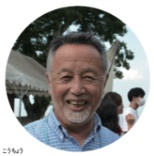 井上 良夫／校長先生
一級小型船舶操縦士★日本人初の英国王立ヨット協会
　公認インストラクター★大学生の時にヨットスクールとして
　BSCを開校して今年で51周年
★世界中でウォータースポーツを普及
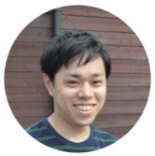 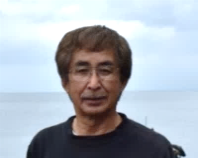 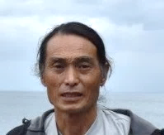 園田（そのだ）／スクールマスター
一級小型船舶操縦士
セーリング上級指導員
（財）日本体育協会公認スポーツ指導者
一級小型船舶操縦士
★行ってみたい場所は？：
　世界自然遺産あちこち
能登（のと）／スクールマネージャー
一級小型船舶操縦士
セーリング上級指導員
日本レクリエーショナルカヌー協会
イグザミナー
★好きなスポーツは？：
　ウインドサーフィン
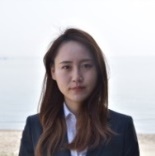 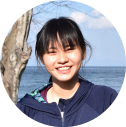 とうこ／インストラクター
日本キャンプ協会公認
キャンプインストラクター
★好きな季節は？：春（お花見好き！）
★好きな食べ物は？：
　わさび、納豆ごはん、温かい味噌汁
みのり／教育旅行担当
2030SDGsカードゲーム
公認ファシリテーター
★性格を一言で表すと？：猪突猛進
★オーボエ（楽器）が得意です♪
はやと／インストラクター
二級小型船舶操縦士
★好きなスポーツは？：
　するのはテニス、見るのは野球★行ってみたい場所は？：
　世界一周航空券で世界一周！
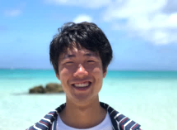 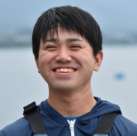 かいと／インストラクター
二級小型船舶操縦士
★好きなアーティスト：
　Mrs.GREEN APPLE（大ファン）
★好きなスポーツは？：スキー
（年に数回は行くほど！）
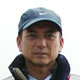 井上 桂子／青少年国際交流
ウイ キャロル ミト ハワイアン
リボンレイ公認インストラクター★特技：書道、 リース作り
★話せる言語：英語・韓国語
秋山 紀夫／ヨットコーチ
日本オリンピック委員会セーリング
強化スタッフ（コーチングスタッフ）
日本体育協会公認コーチ
ヨットレーザークラス世界チャンピオン
二級小型船舶操縦士
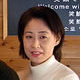 秋山 紀夫／ヨットコーチ
1958.5.2生
京都外国語大学 外国語学部卒
日本オリンピック委員会セーリング強化スタッフ（コーチングスタッフ）
日本体育協会公認コーチ
ヨットレーザークラス世界チャンピオン
二級小型船舶操縦士
カヤック体験について
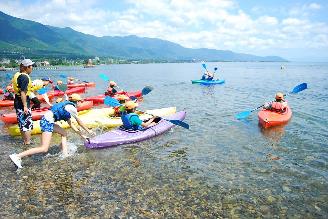 【体験の流れ】
★乗り方と注意事項の説明をします。
【1人乗り】
・2～３名に1艇を目安として、交代で実施します
【2人乗り】
・2～４名に1艇使用し、練習後、沖に出ます
1
2
3
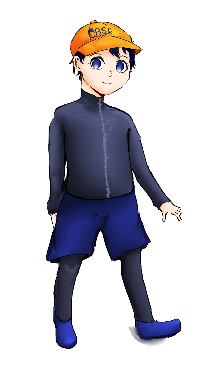 帽子
※安全対策
※日焼予防
濡れてもいい服（着てきた服と別で準備）
※ひざ下までは琵琶湖に入るので必ず濡れます。
※下はハーフパンツ推奨
濡れてもいい靴（履いてきた靴と別で準備）
※石の多い湖岸なので、必ずつま先の覆われたもの
※ビーチサンダル不可／クロックスは可
【運び方】
・引きずらないでしっかり持ち上げる
・２人の場合は、両端のトグル（紐）を持つ
コックピット
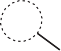 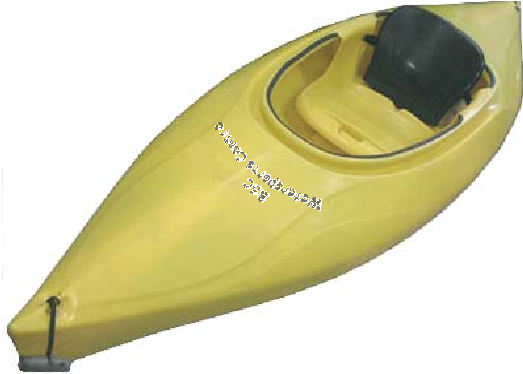 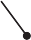 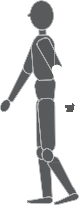 スターン
デッキ
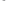 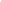 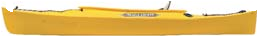 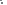 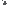 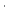 コーミング
バウ
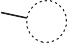 ボトム
トグル
【パドル】
＜ダブルブレード、フェザーパドル＞
【持ち方】
・シャフトを頭の上に乗せて肘が直角になるように握る
　※常に左右均等に、同じ持ち方で
シャフト
ブレード
ブレード 表側
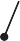 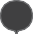 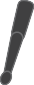 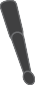 90度
ブレード 裏側
●パドルを体の前に出し、 右のブレードの表側を自分の方へむける。
●右固定のパドルの場合、右手はズレないようにしっかり握り、左手は軽く握る。 
●右側を漕ぎ終えたら、右手首を返して左側のブレードの向きを変える。
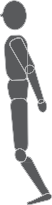 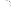 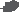 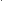 【乗り方】      横からコックピットに片足を入れる。
　　　　　　　おしりをイスにつけてから、もう片方の足も入れる。
【座り方】      膝はカヤックの中で横に開き、上半身をしっかりおこす。
                         （背もたれにもたれない）
【降り方】      座ったまま片足を出す。
　　　　　　　出した足が地面についてからおしりをゆっくりあげ、横へ降りる
：カヤックの上では立たないこと！（すぐにバランスを崩してひっくり返ってしまいます）
　：パドルを人に向けないコこと（人にあたったら大ケガにつながります）
〇：手元を気にしすぎず進行方向の遠くを見る／手をしっかり前に出し水をつかむ
×：パドルを立てすぎる／ブレードを深くさしすぎる／膝を立てる／背もたれにもたれすぎる／
　　カヤックを揺らしながら漕ぐ／真ん中に座れていない
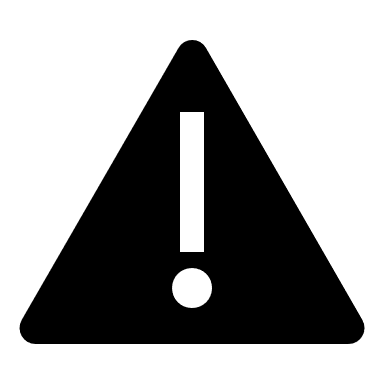 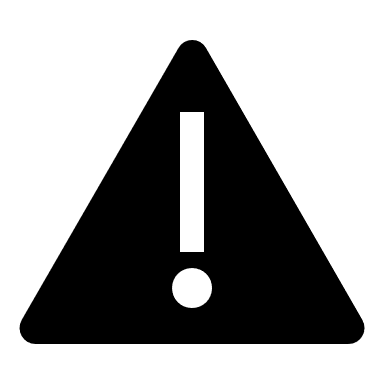 野外チームビルディング学習について
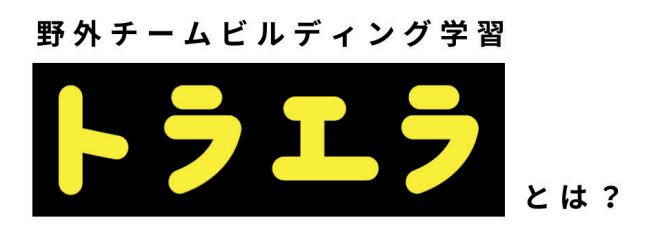 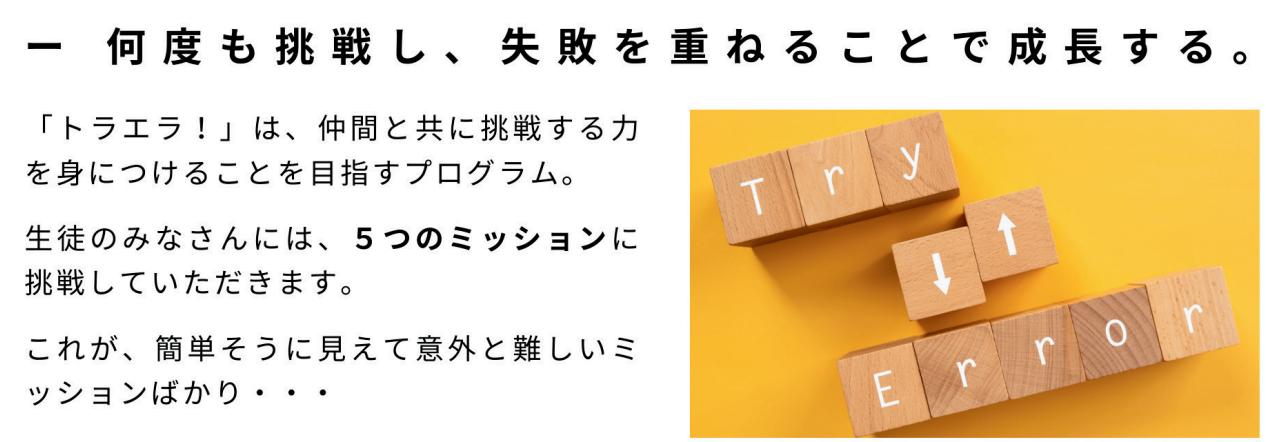 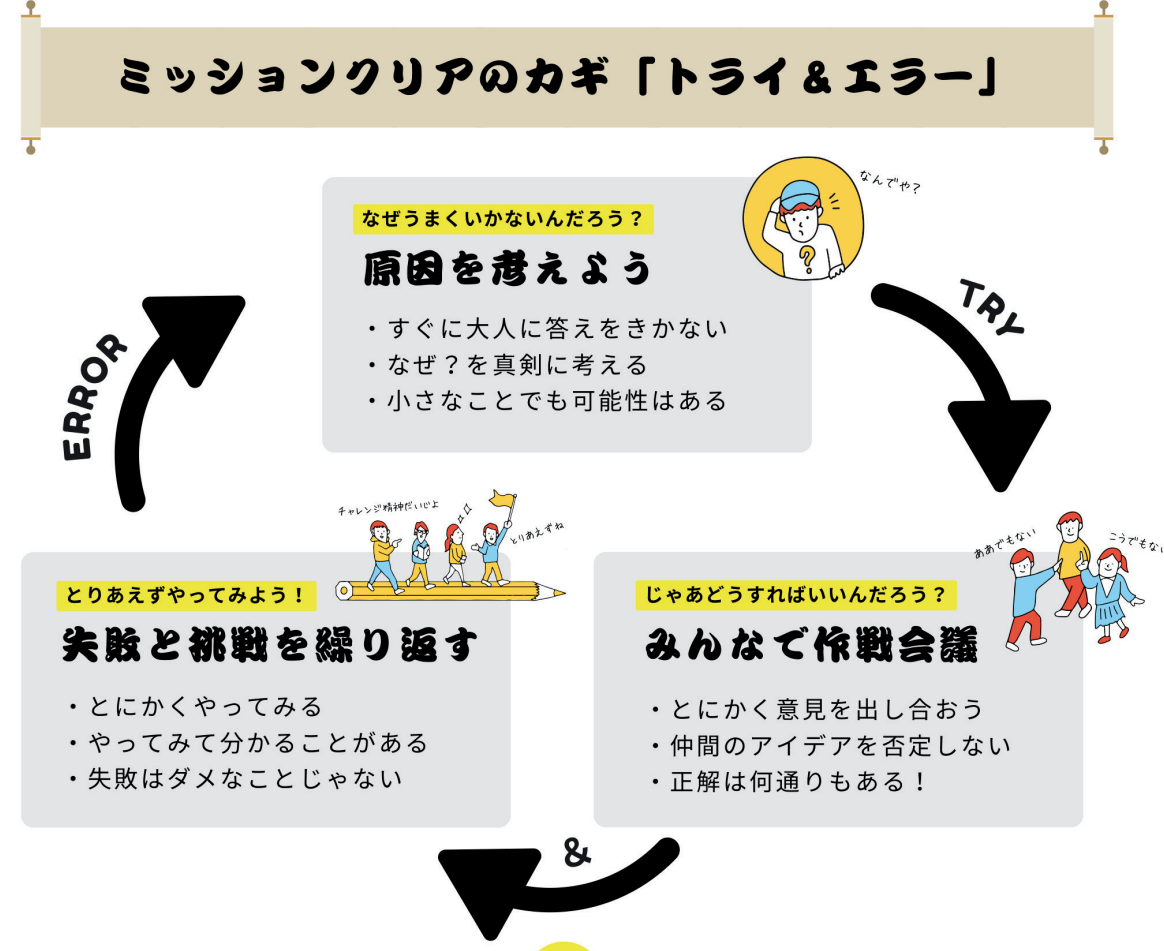 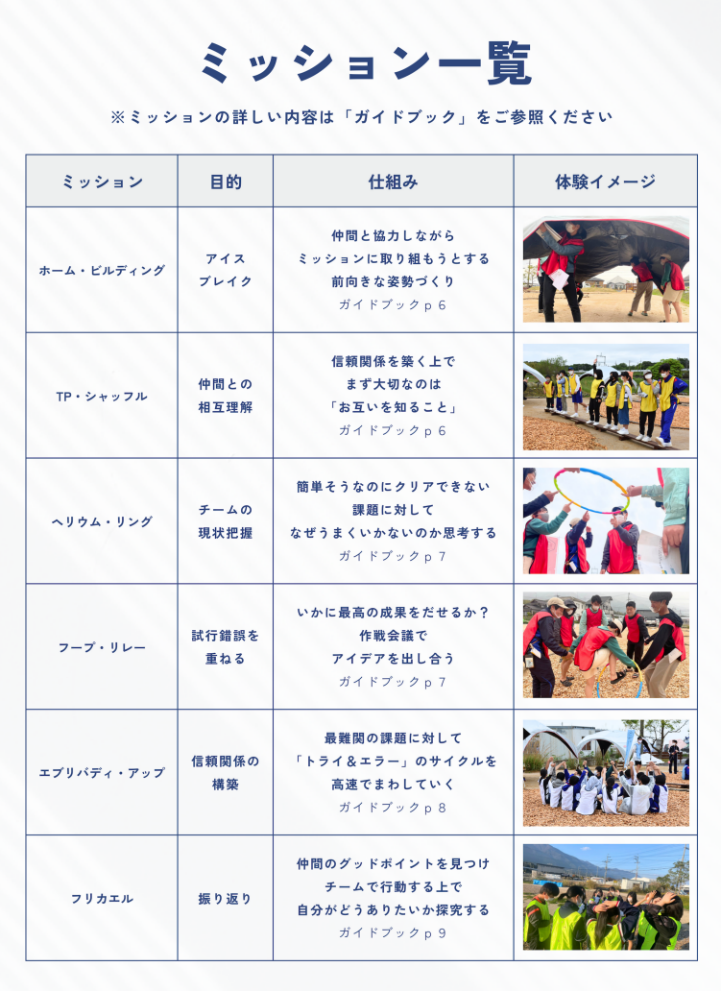 【具体的イメージ図】
■施設の出口に【募金コーナー】を設置。支援内容に関連するSDGsの項目と併せて支援先の取り組みをご紹介。
児童・生徒のより良い未来に向けて・・・
SDGs推進事業「ミライ、キフ」へご協力お願いします！
わたしたち BSCウォータースポーツセンターは「びわ湖自然体験学習」の売上の一部を、未来を明るくするために頑張っている大学生の取組みに寄附をする「ミライ、キフ」で、2030年までのSDGs達成を目指しています。

みなさんは、わたしたちが選んだ「5つの支援先」から、応援したいところを1つ選んで、体験学習が終わった後、出口でおはじきを1枚投票してください。
おはじき1枚で、29円の寄附ができるようになってます。

人生のちょっと先輩でもある大学生の取組みは、ワクワクするものばかり！みなさんのこれからの将来や進路を考えるうえで、やりたいこと・興味がもてるコトが見つかるかもしれません。
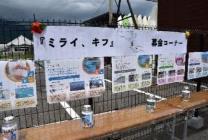 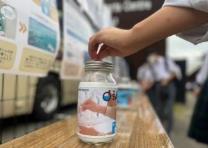 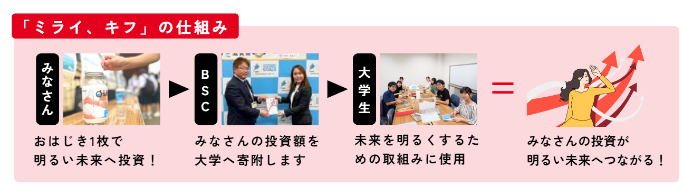 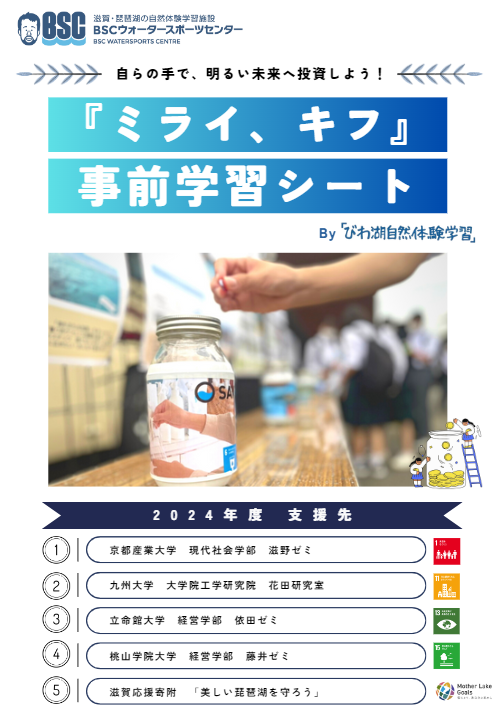 ●旅マエ：「事前学習シート」をご配布いただき、BSCを訪れるまでに
各大学の取組を学び、寄附先（興味がある・応援したいところ）を選択

●旅ナカ：BSCの出口に【ミライ、キフコーナー】を設置。
体験後、バスに乗る前に寄附先へおはじきを１枚投票！
（1人29円の寄附ができるようになっています）

●旅アト：後日、ご協力いただいた御礼として、投資先からのサンクスメッセージと
寄附金の使い道なをど記載したご報告ポスターをお送りいたします。
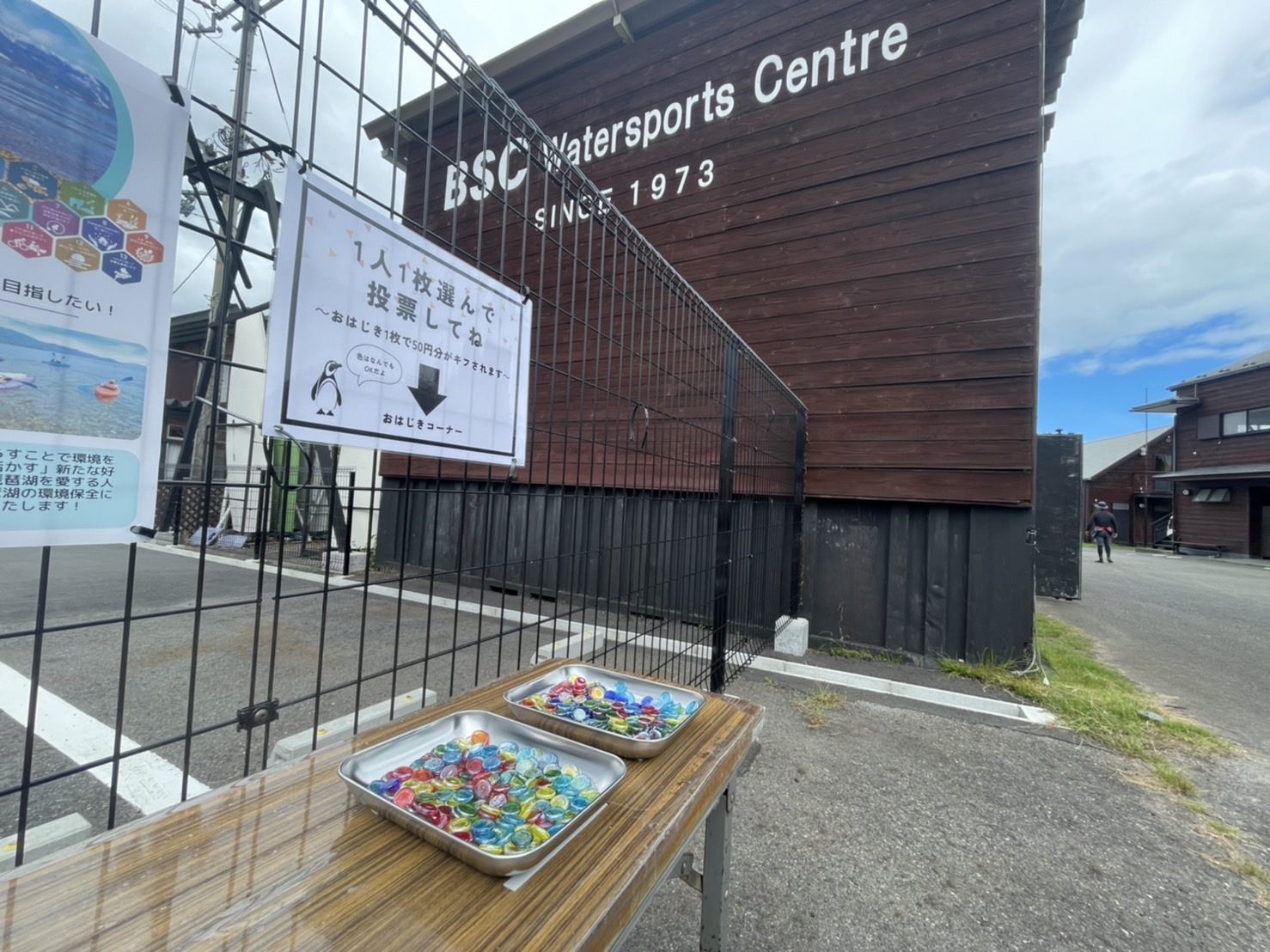 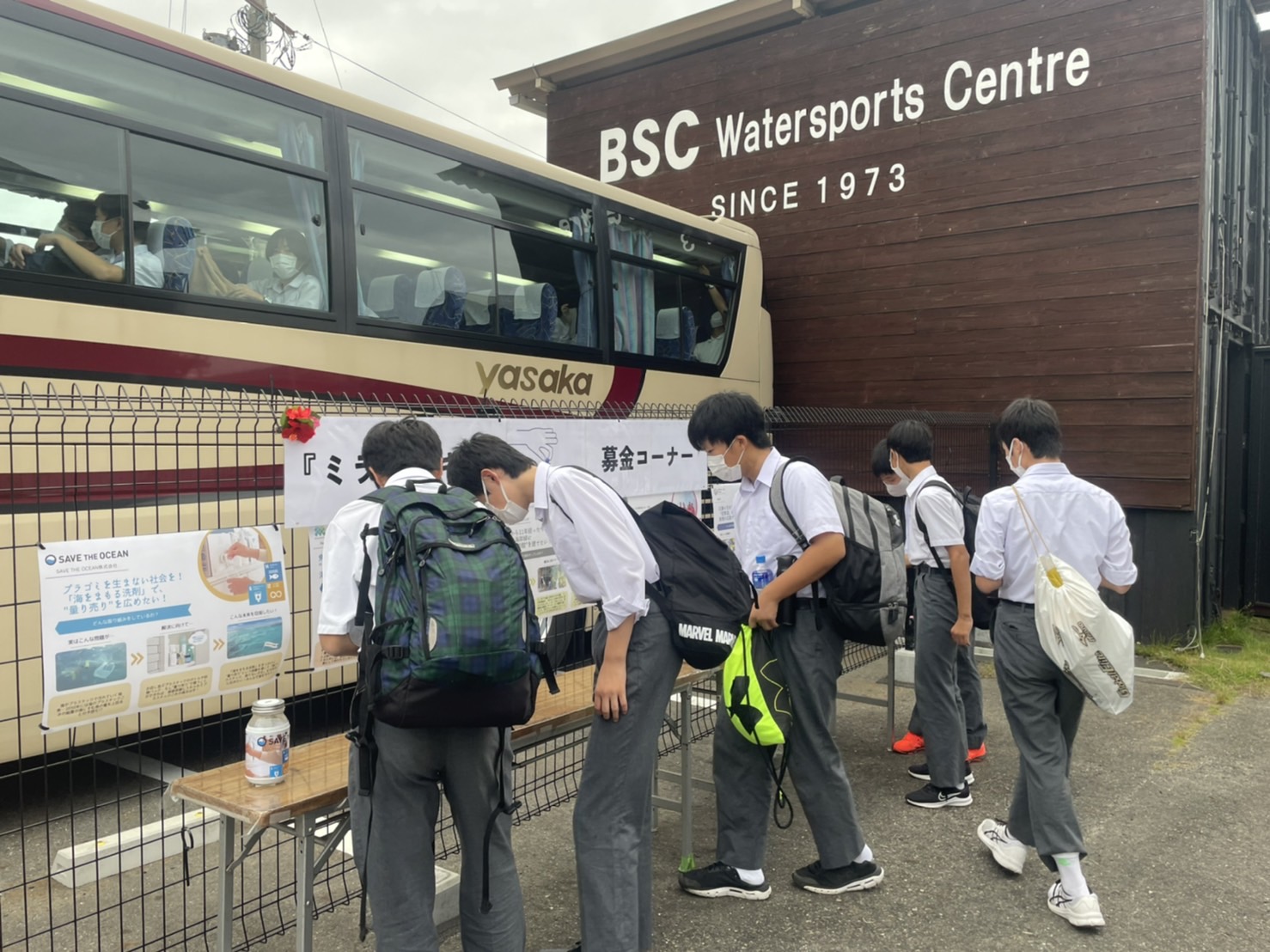 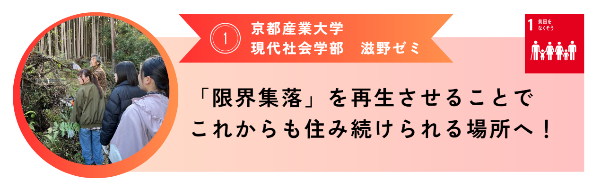 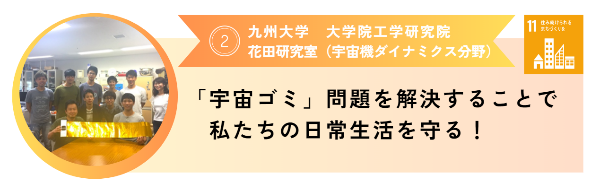 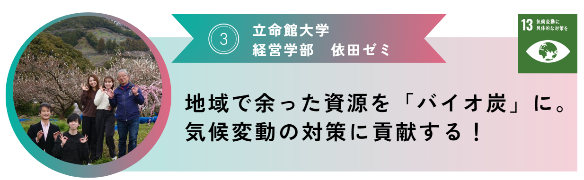 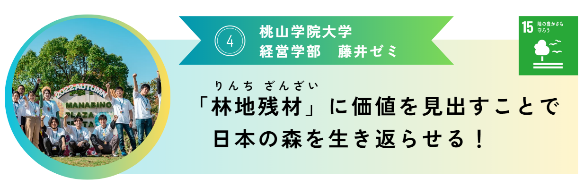 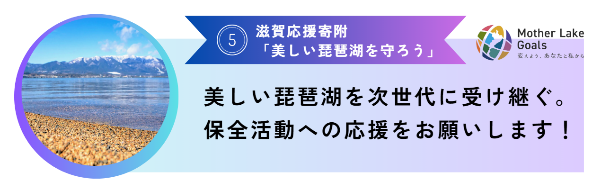 https://bsc-int.co.jp/cancel
減員・取消について　＊事務手続き上　17：00までとさせていただきます
＊キャンセル規定は公式HPからもご確認いただけます：https://bsc-int.co.jp/cancel
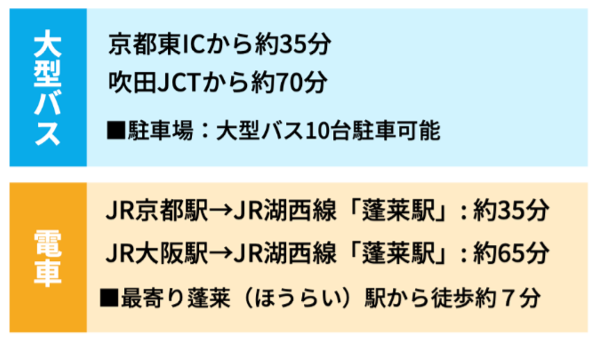 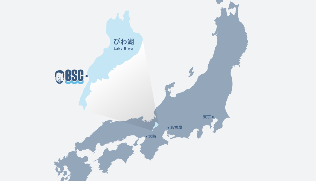 京都東ICから約35分
吹田JCTから約70分
■駐車場：大型バス15台駐車可能
JR京都駅⇒JR湖西線「蓬莱駅」：約35分
JR大阪駅⇒JR湖西線「蓬莱駅」：約65分
■最寄り「蓬莱駅」から徒歩約7分
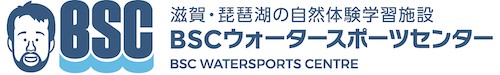 ▼公式HP
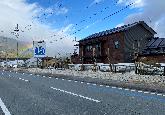 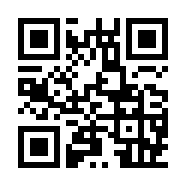 〒520-0516　滋賀県大津市南船路4-1
TEL：077-592-0127
FAX：077-592-1531
MAIL：info@bsc-int.co.jp
教育旅行担当：能登／山本
最寄り駅「JR蓬莱駅」～BSCまでのアクセス
上空写真
ここから大きな道に出れますが、しばらく歩道が無いため、
危険です。
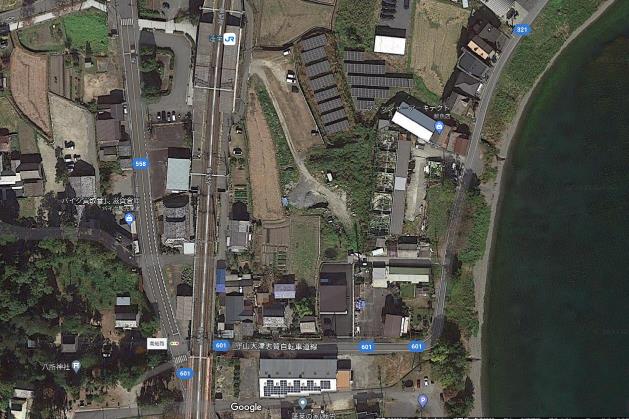 ほうらい駅から出たら、すぐ左に。
線路をくぐります。（右に駐輪場）
くぐったら、右に向いて線路沿いを進んでください。
線路下に小さな公園があります。
右へ進みます。
湖岸に出ます。
分岐点写真
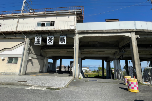 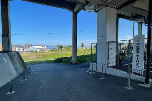 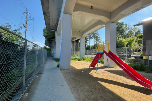 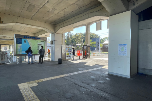 ①改札を出て右
②駐輪場を右手に
　進む
③右へ曲がり、
　まっすぐ歩く
④右手に公園が
　見えてきます
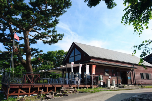 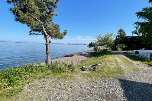 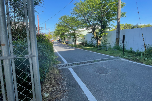 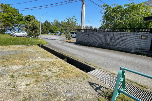 ⑤つきあたり左へ
　その後まっすぐ
⑧BSCに到着！
⑥右手に渡り、
　湖岸の方へ進む
⑦湖岸にでたら
　南へ歩き続ける